Webinar Accent:
Onze arbeidsmarkt na corona
Prof. dr. Stijn Baert
Universiteit Gent
First things first…
KENNIS VAN DE
WETENSCHAPPER
Kennis wetenschapper is niet alomvattend!
ALLE KENNIS OVER THEMA
First things first…
Economische activiteit
Bloei arbeidsmarkt
Gezondheidscrisis
Toekomst arbeidsmarkt voorspellen is moeilijk
First things first…
Economische activiteit
Bloei arbeidsmarkt
Gezondheidscrisis
Kwalitatieve zorg voor zieken van morgen
Voldoende schouders onder sociale zekerheid
Werkzaamheid op peil houden
Toekomst arbeidsmarkt voorspellen is moeilijk maar voorbereiden is noodzakelijk!
1. Gaat de nv België de factuur kunnen betalen?
2. Wat gaat corona betekenen voor onze carrières?
3. Welke evoluties te verwachten voor de arbeidsmarkt?
Toekomst voorspellen? Als het echt moet
1. Gaat de nv België de factuur kunnen betalen?
2. Wat gaat corona betekenen voor onze carrières?
3. Welke evoluties te verwachten voor de arbeidsmarkt?
Toekomst voorspellen? Als het echt moet
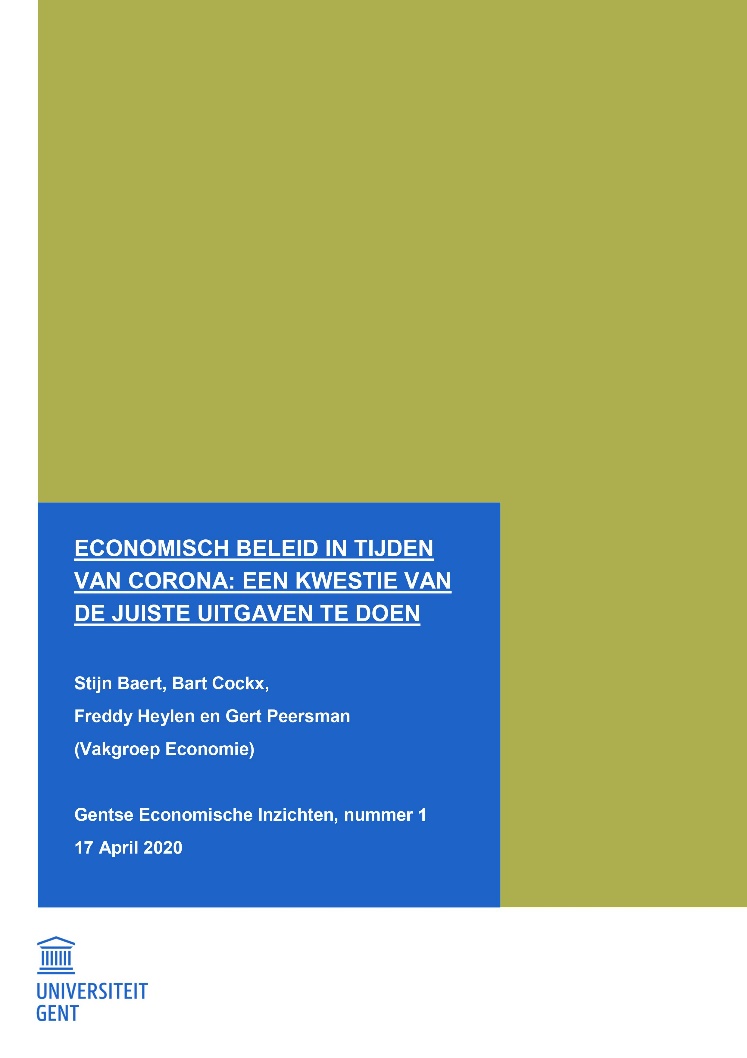 Gaat de nv België de factuur kunnen betalen?
1. Gaat de nv België de factuur kunnen betalen?
2. Wat gaat corona betekenen voor onze carrières?
3. Welke evoluties te verwachten voor de arbeidsmarkt?
Toekomst voorspellen? Als het echt moet
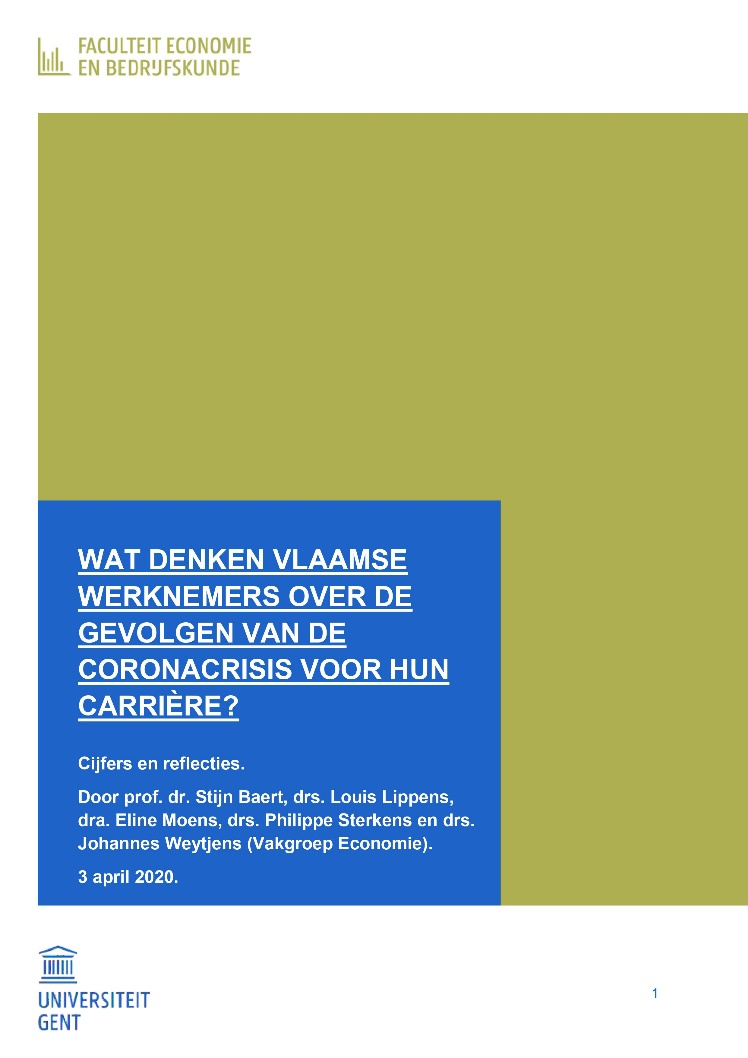 Enquête bij Vlaamse werknemers.
Onderzoekspopulatie: werknemers in loondienst woonachtig in Vlaanderen die jonger zijn dan 65
Online enquête kon ingevuld worden tussen woensdag 25 maart en dinsdag 31 maart.
14.005 personen gingen in op onze oproep. 
Op basis van hun antwoorden werd panel samengesteld van 3821 Vlaamse werknemers dat representatief is naar geslacht, leeftijd en opleidingsniveau (telkens twee categorieën).
Wat gaat corona betekenen voor carrières?
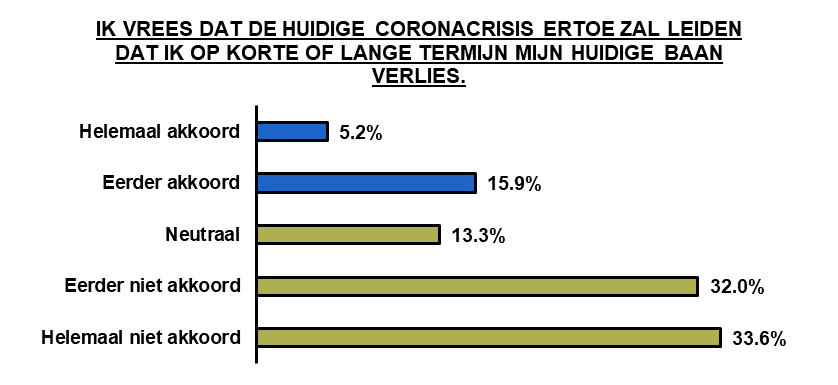 Meer uitgesproken onder:
tijdelijk werklozen;
vrouwen; 
oudere personen;
personen met een migratieachtergrond;
wie werkzaam is in jobdomeinen horeca en toerisme.
Wat gaat corona betekenen voor carrières?
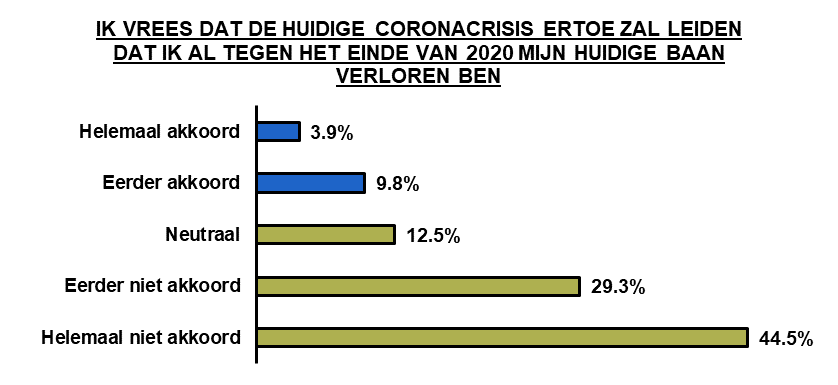 Meer uitgesproken onder:
tijdelijk werklozen;
vrouwen; 
oudere personen;
personen met een migratieachtergrond;
wie werkzaam is in jobdomeinen horeca en toerisme.
Wat gaat corona betekenen voor carrières?
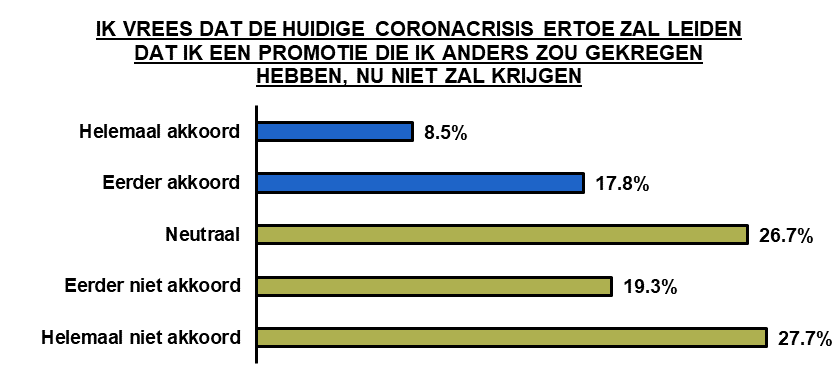 Meer uitgesproken onder:
tijdelijk werklozen;
personen met een migratieachtergrond.
Wat gaat corona betekenen voor carrières?
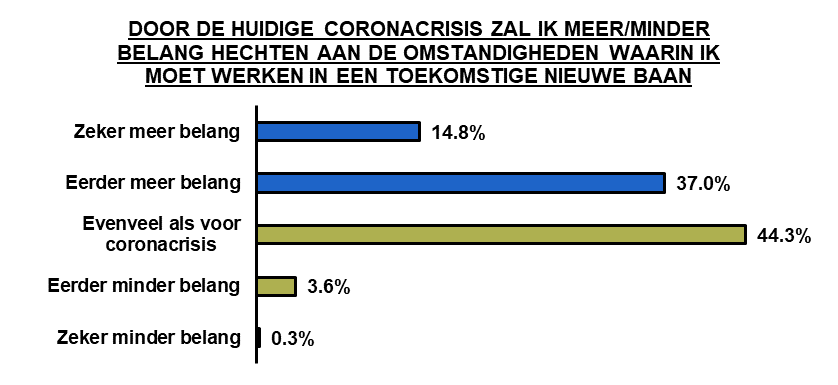 Wat gaat corona betekenen voor carrières?
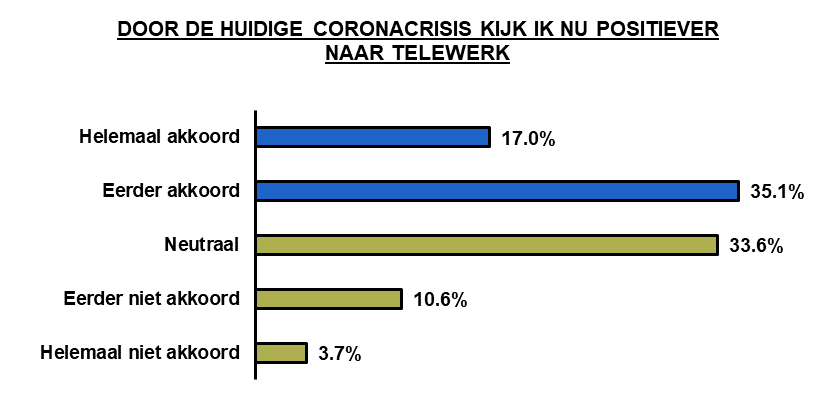 Wat gaat corona betekenen voor carrières?
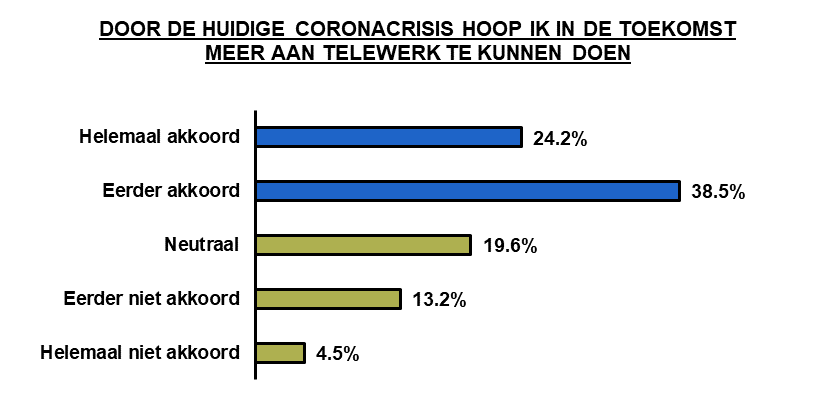 Wat gaat corona betekenen voor carrières?
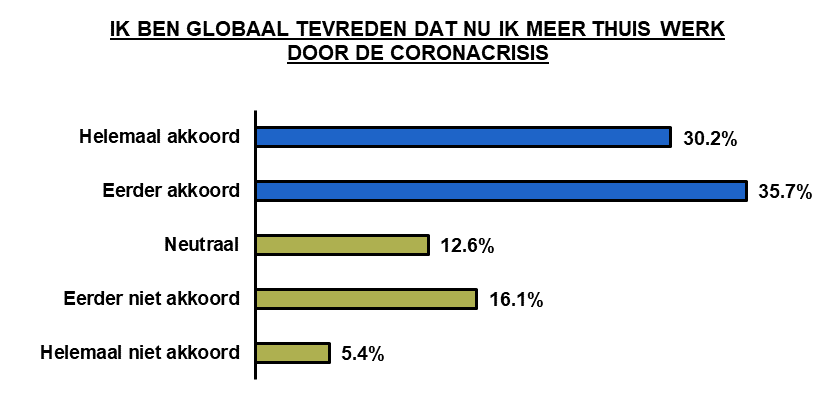 Wat gaat corona betekenen voor carrières?
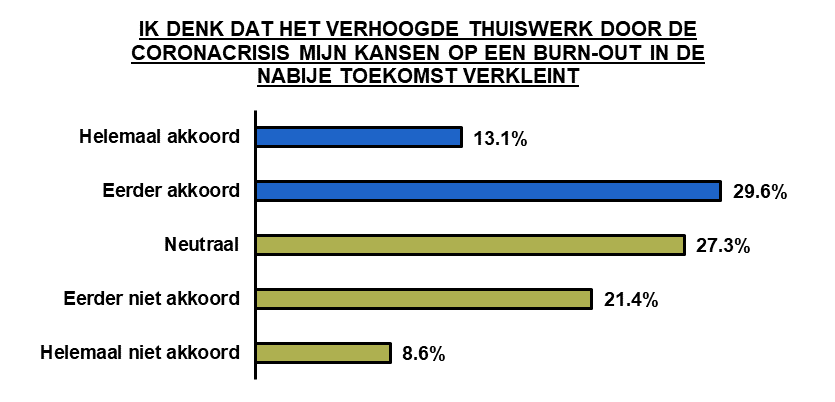 Wat gaat corona betekenen voor carrières?
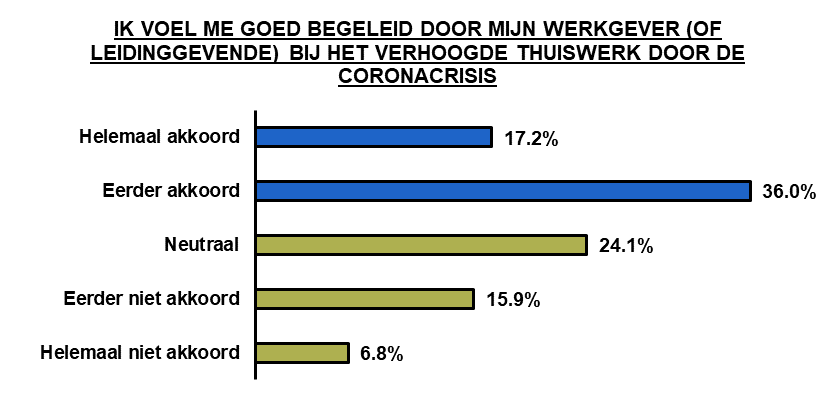 Wat gaat corona betekenen voor carrières?
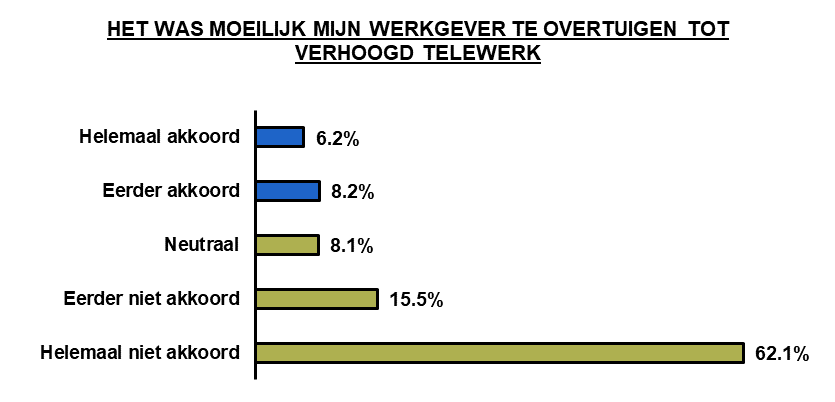 Wat gaat corona betekenen voor carrières?
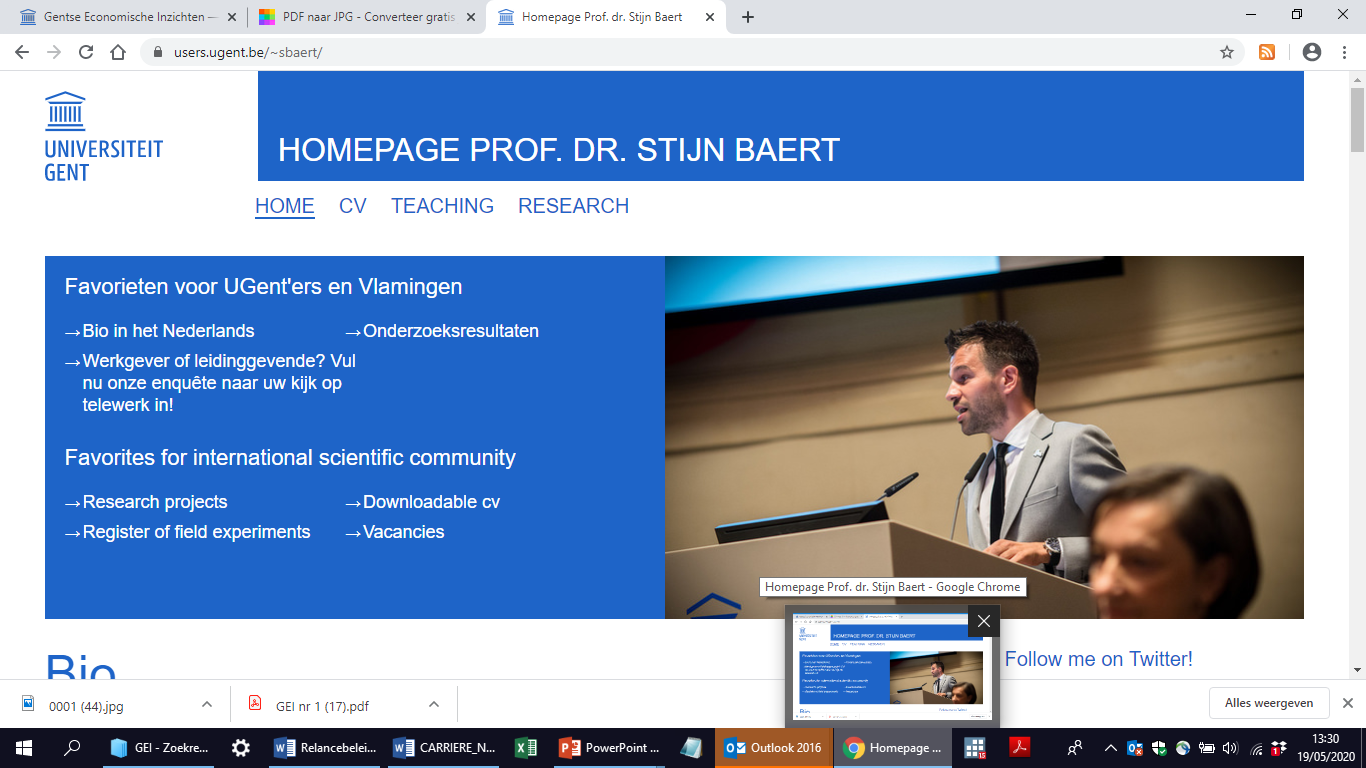 Wat gaat corona betekenen voor carrières?
1. Gaat de nv België de factuur kunnen betalen?
2. Wat gaat corona betekenen voor onze carrières?
3. Welke evoluties te verwachten voor de arbeidsmarkt?
Toekomst voorspellen? Als het echt moet
Van alle 25- tot 64-jarigen waren er in 2018 …
… 77.5% aan het werk in Vlaanderen.
… 80.3% aan het werk in Nederland.
… 84.8% aan het werk in Zweden.
En, ja, dat zou beter hoger zijn.
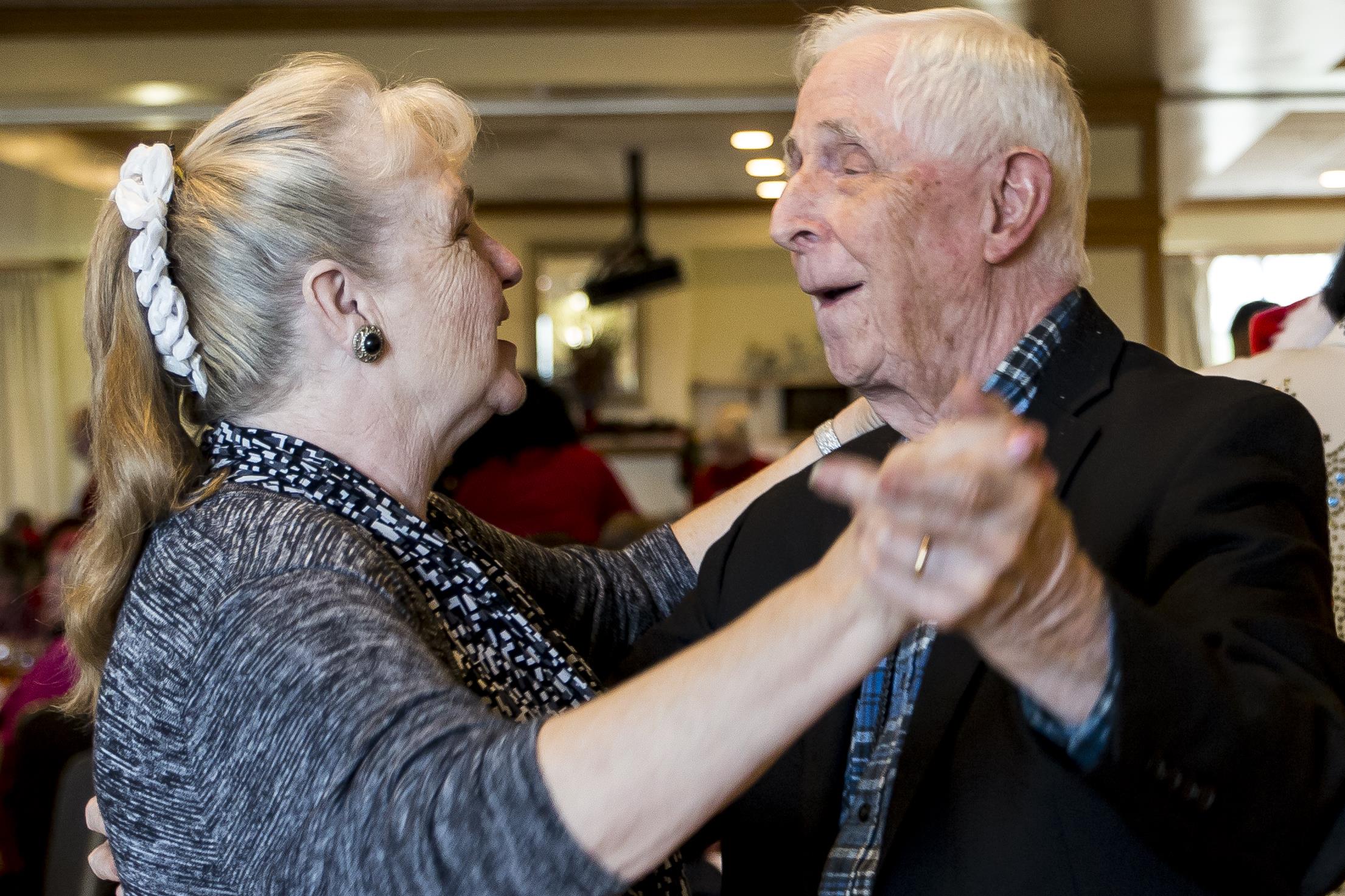 En, ja, dat zou beter hoger zijn.
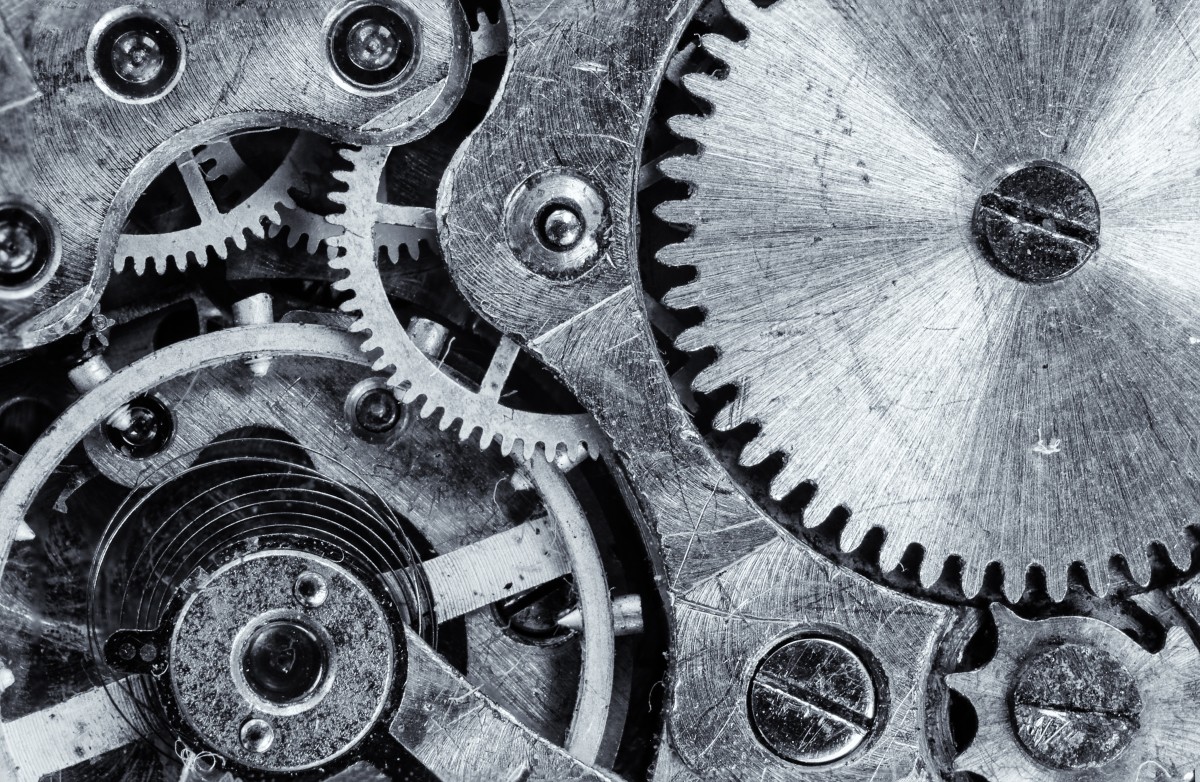 Functie (werkzaamheid↑, kapitaal↑, productiviteit↑, bijdragevoet↑)

kapitaal↑ en productiviteit↑ vraagt investeringen

bijdragevoet↑ werkgelegenheid↓, kapitaal↓ (Blundell, 2014, IZA WoL; Hamermesh, 2014, IZA WoL)
Functie (1-werkzaamheid↑, uitkeringshoogte↑)

uitkeringshoogte↓ is veelal maatschappelijk niet wenselijk
Uitgaven SZ
Inkomsten SZ
Van alle 25- tot 64-jarigen waren er in 2018 …
… 77.5% aan het werk in Vlaanderen.
2.2% was werkloos.
Van alle 25- tot 64-jarigen waren er in 2018 …
… 77.5% aan het werk in Vlaanderen.
2.2% was werkloos.
20.3% was inactief.
Van alle 25- tot 64-jarigen waren er in 2018 …
… 77.5% aan het werk in Vlaanderen.
2.2% was werkloos.
Tegenover 2.6% in Nederland.
20.3% was inactief.
Tegenover 17.1% in Nederland.
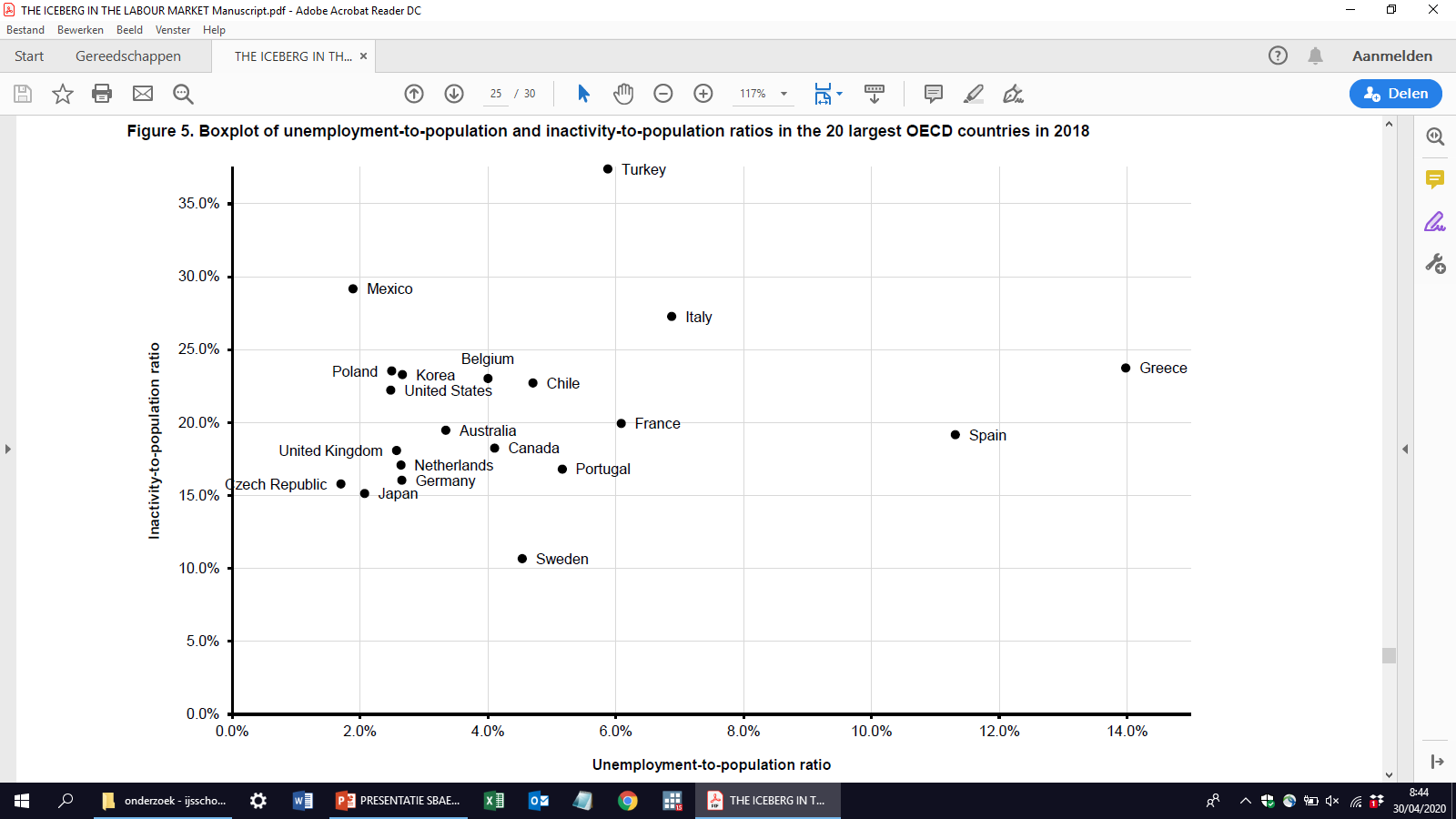 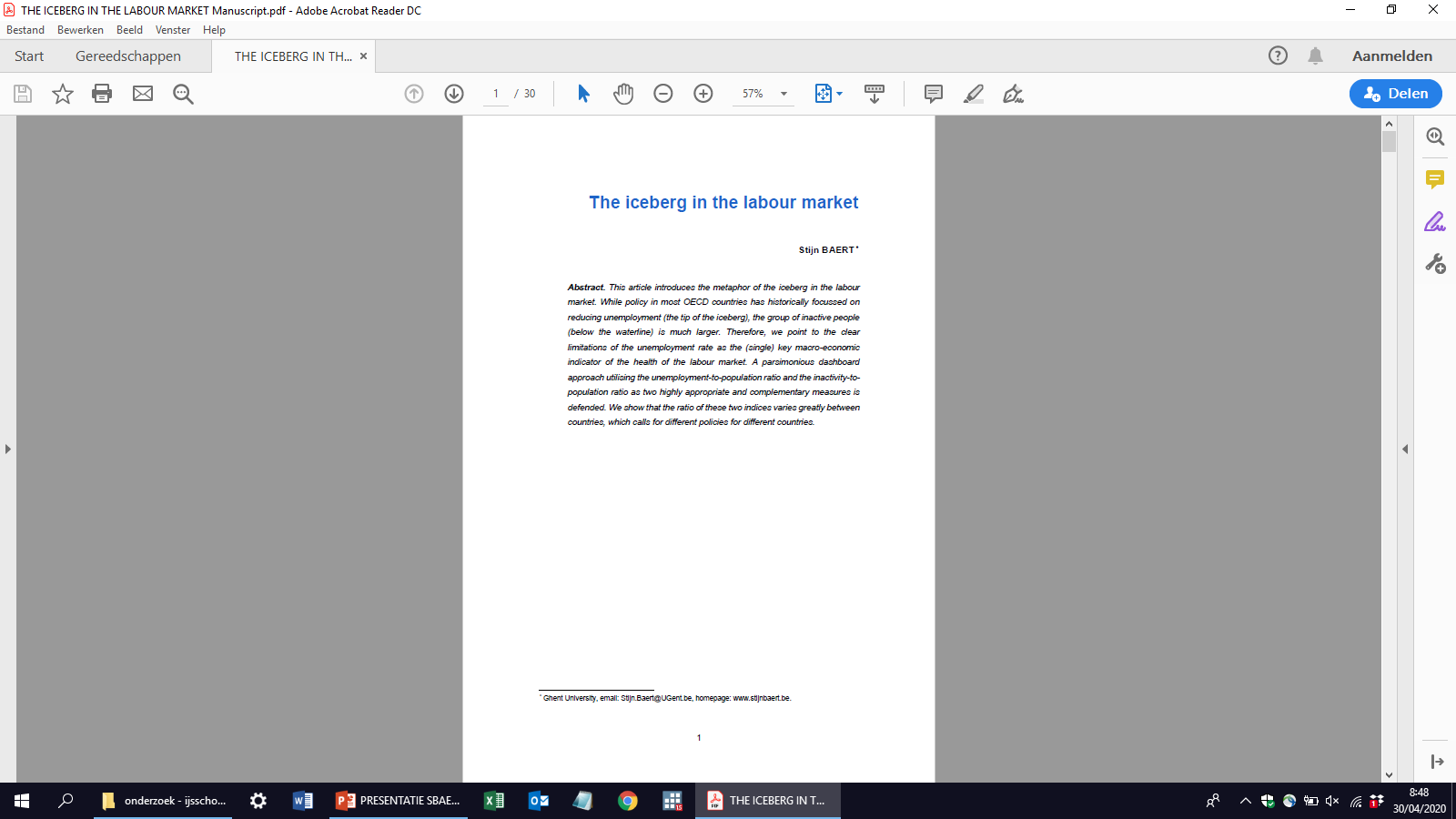 Vlaanderen
Verhouding inactief/werkloos opmerkelijk
Blijvende opdracht voor Vlaanderen:
Poorten richting inactiviteit beter sluiten!
Typisch doorstroom van kortdurige werkloosheid naar langdurige werkloosheid naar inactiviteit!
Blijvende opdracht voor Vlaanderen:
Werken meer laten lonen!
Met andere woorden: meer inactieven richting de arbeidsmarkt verleiden!
Bijkomende uitdaging voor Vlaanderen:
Werkloosheid zal stijgen door coronacrisis
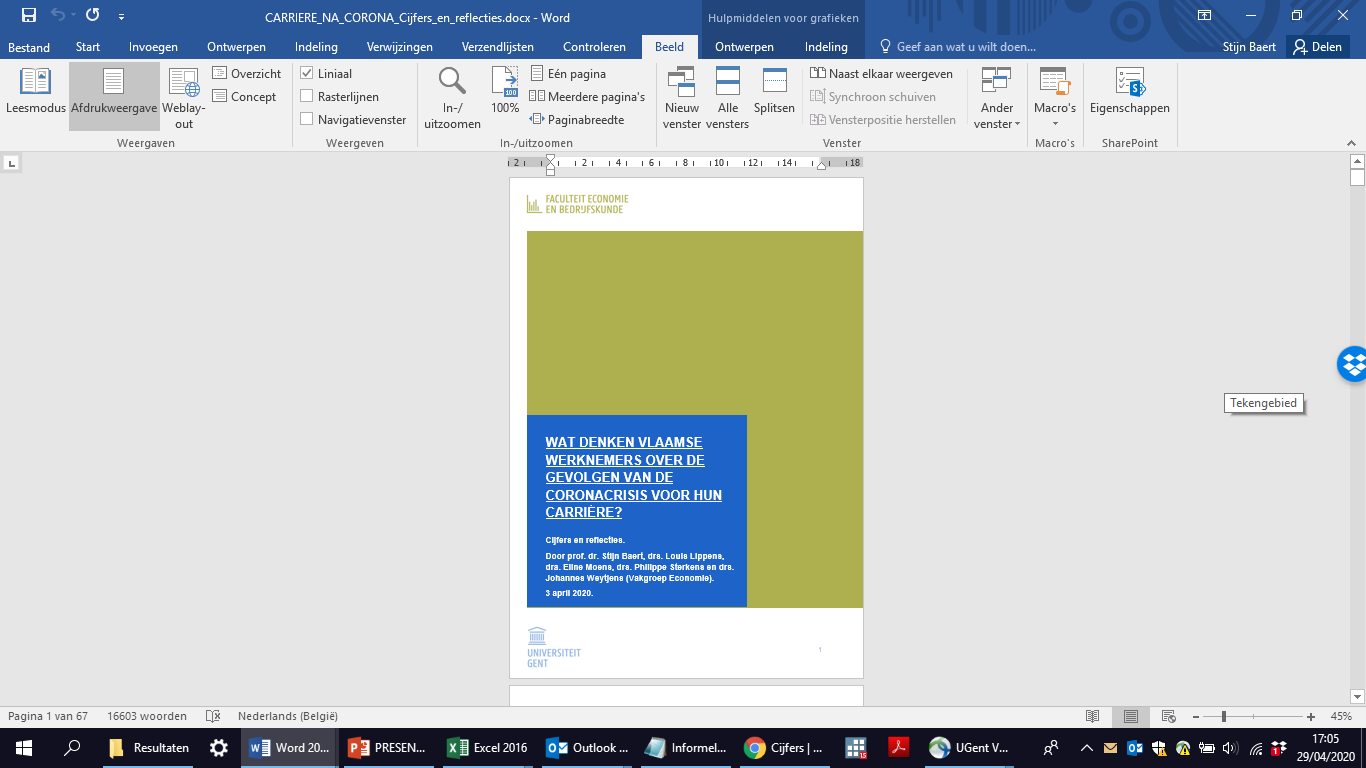 1. Van “jobs, jobs, jobs” naar “opleiden, opleiden, opleiden”
2. Gooi ambities Vlaams regeerakkoord niet weg
3. Het meest zuinige beleid is een evidence-based beleid
Toekomst voorbereiden? Graag!
1. Van “jobs, jobs, jobs” naar “opleiden, opleiden, opleiden”
2. Gooi ambities Vlaams regeerakkoord niet weg
3. Het meest zuinige beleid is een evidence-based beleid
Toekomst voorbereiden? Graag!
Onevenwicht tussen (stijgende) werkloosheid
en (blijvende) knelpunten
Taskforce “mismatch” om werklozen sneller
dan vroeger te heroriënteren?
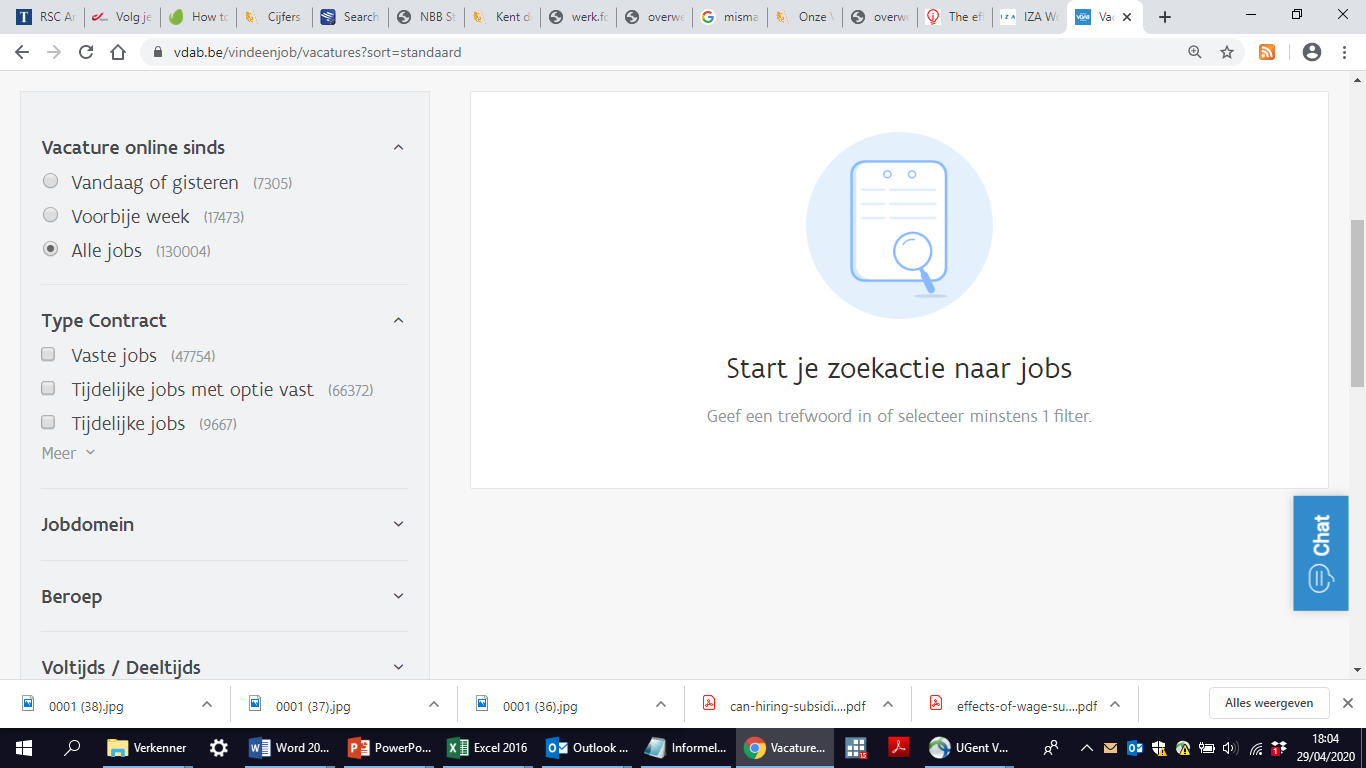 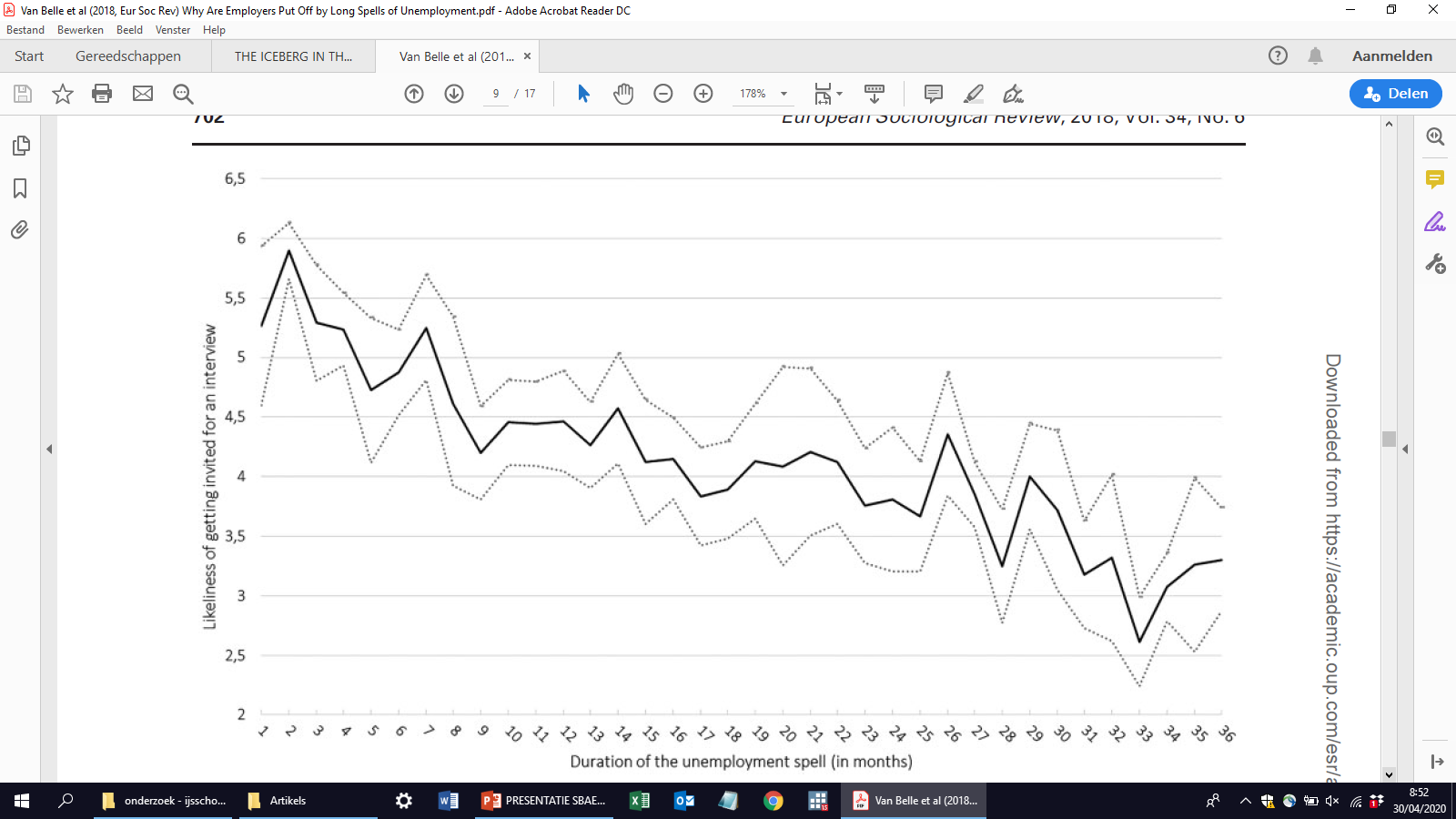 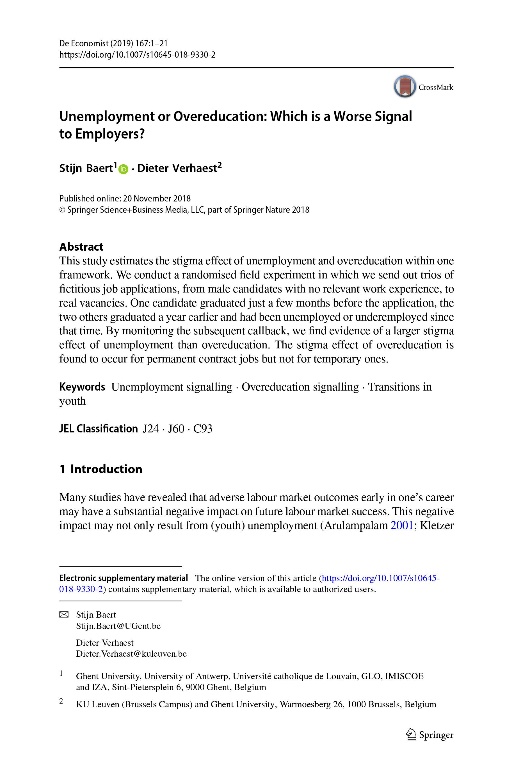 Hoe langer werkloos, hoe lager kans op baan
1. Van “jobs, jobs, jobs” naar “opleiden, opleiden, opleiden”
2. Gooi ambities Vlaams regeerakkoord niet weg
3. Het meest zuinige beleid is een evidence-based beleid
Toekomst voorbereiden? Graag!
Blijvende opdracht voor Vlaanderen:
Werken meer laten lonen!
En dit is wat Vlaamse regeerakkoord doet.
1. Jobbonus: meer netto voor wie weinig verdient.
2. Kinderopvang meer op maat van noden werkende bevolking.
3. Sociale voordelen niet langer statuut- maar inkomensafhankelijk.
Blijvende opdracht voor Vlaanderen:
Werken meer laten lonen!
En dit is wat Vlaamse regeerakkoord doet.
Dit aanbodgerichte beleid is perfect complementair met vraaggerichte beleid dat macro-economisch aangewezen is om de groei aan te zwengelen.
1. Van “jobs, jobs, jobs” naar “opleiden, opleiden, opleiden”
2. Gooi ambities Vlaams regeerakkoord niet weg
3. Het meest zuinige beleid is een evidence-based beleid
Toekomst voorbereiden? Graag!
Ons arbeidsmarktbeleid heeft verregaande consequenties.
In strikte zin besteden we ongeveer 3% van ons BBP aan passief en actief arbeidsmarktbeleid.
In brede zin heeft arbeidsmarktbeleid enorme impact op welvaart.
Maar we evalueren amper ex post of beleid adequaat is …
Slechts ad hoc evaluatieprogramma’s (zoals VIONA).
Laat staan dat we vaak ex ante beleidskeuzes op evidence-based gronden nemen.
Gevolg: we zetten schaarse middelen niet doelmatig in en missen kansen om welvaartstaat te versterken.
Middelen door coronacrisis niet minder schaars, ruimte voor fouten beperkter.
Waarom evidence-based beleid nu nodig is
Schep ruimte in budget door schrappen ondoelmatig beleid.
Wetenschappelijk onderzoek erg kritisch omtrent doelmatigheid werkgeverssubsidies.






Baseer nieuw beleid op synthese van wetenschappelijke literatuur.
Omgekeerde: ideologie/buikgevoel laten bevestigen door “cherry picking” uit literatuur.
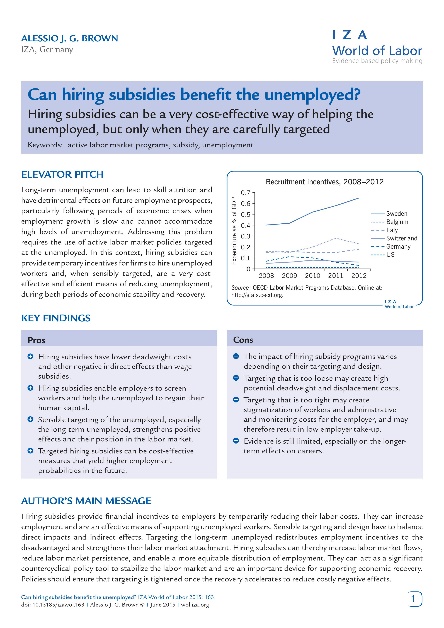 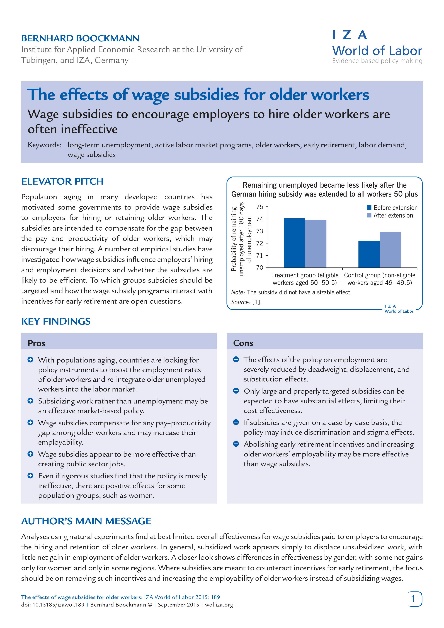 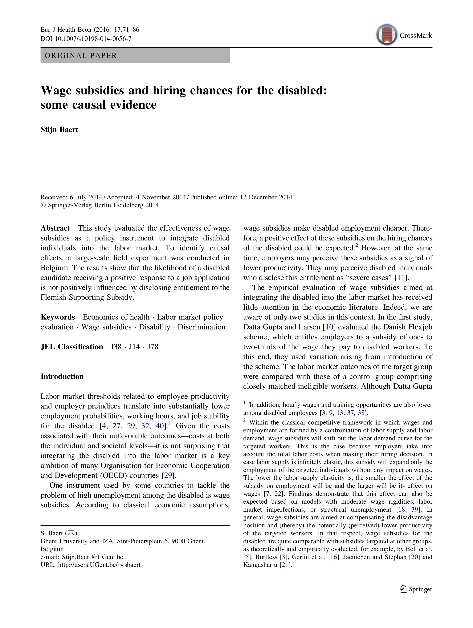 Hoe evidence-based beleid? (1)
Hervormingen worden idealiter op experimentele schaal uitgetest, dan geëvalueerd en verfijnd, en pas daarna gewestelijk uitgerold.
Voorbeeld Nederland: alternatieve vormen om werklozen te begeleiden experimenteel geanalyseerd (Bolhaar et al., in druk, Journal of Public Economics).
Voorbeeld Verenigd Koninkrijk: beleidsnota “Test, learn, adapt: developing public policy via randomised controlled trials” van vorige regering. 
Abdulatif Jameel Poverty Action Lab was betrokken bij meer dan 800 experimentele beleidsevaluaties in 61 landen.
“Scandinavische model”.
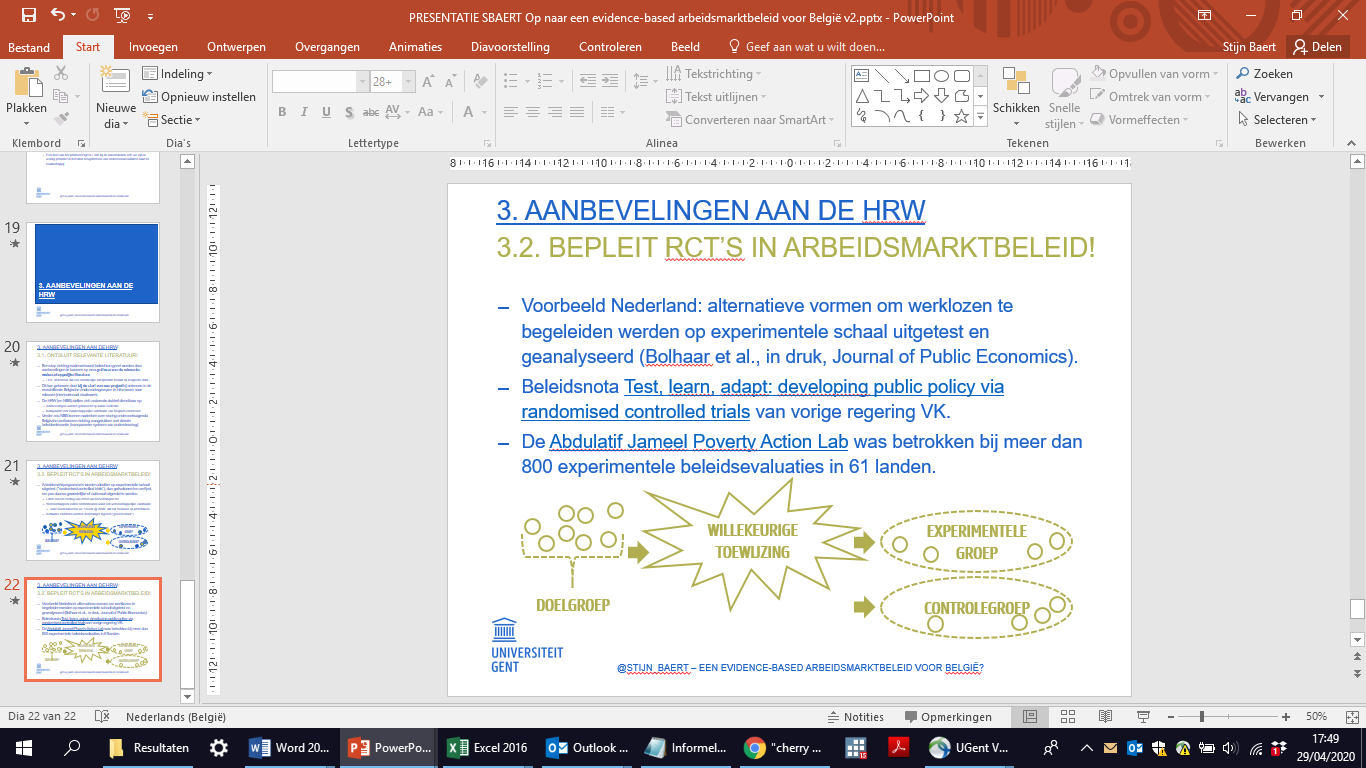 Hoe evidence-based beleid? (2)
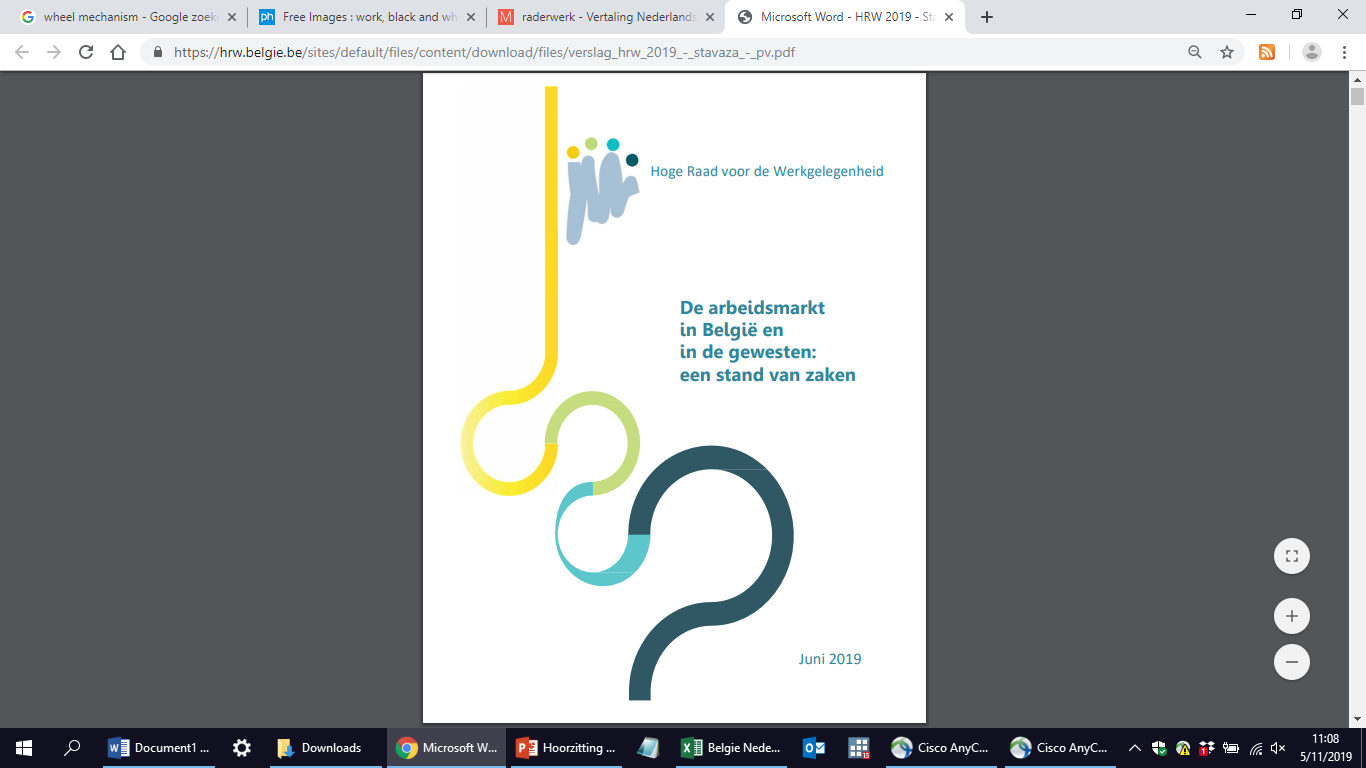 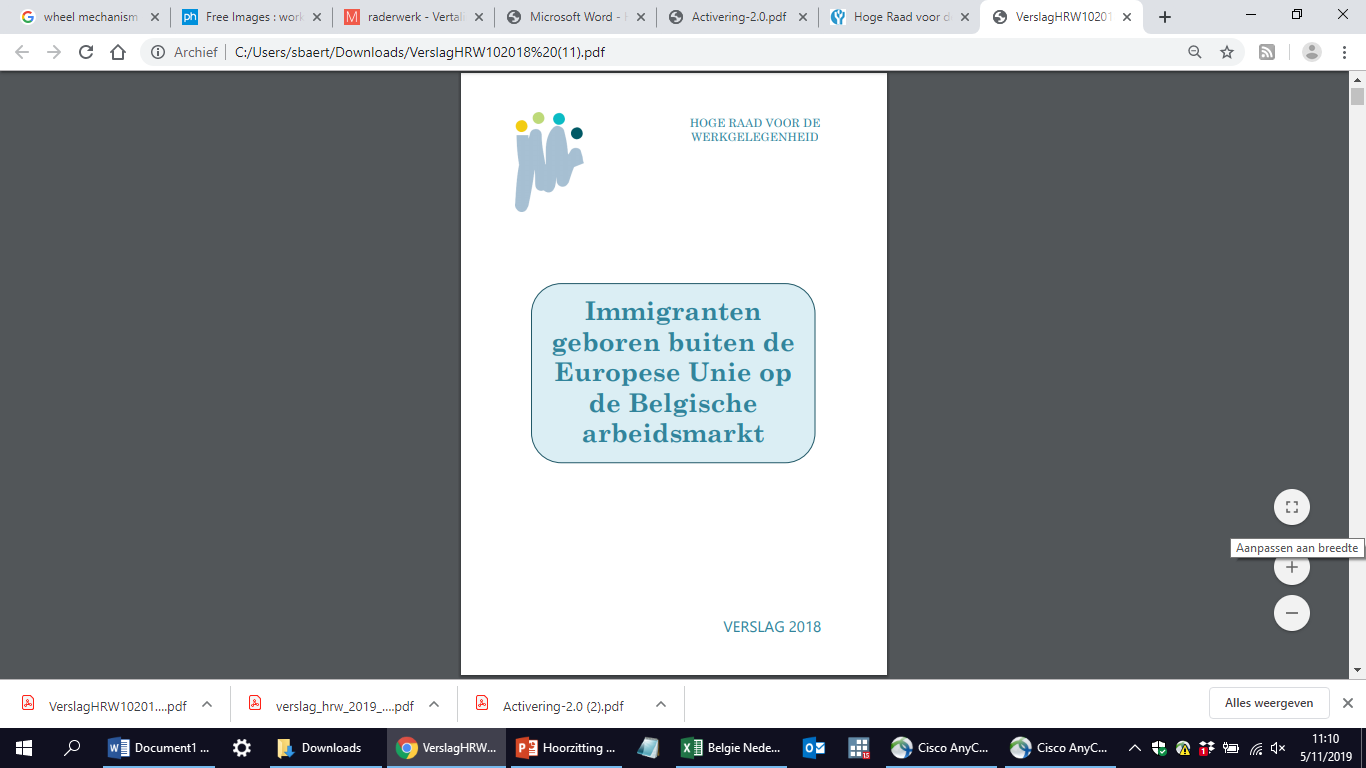 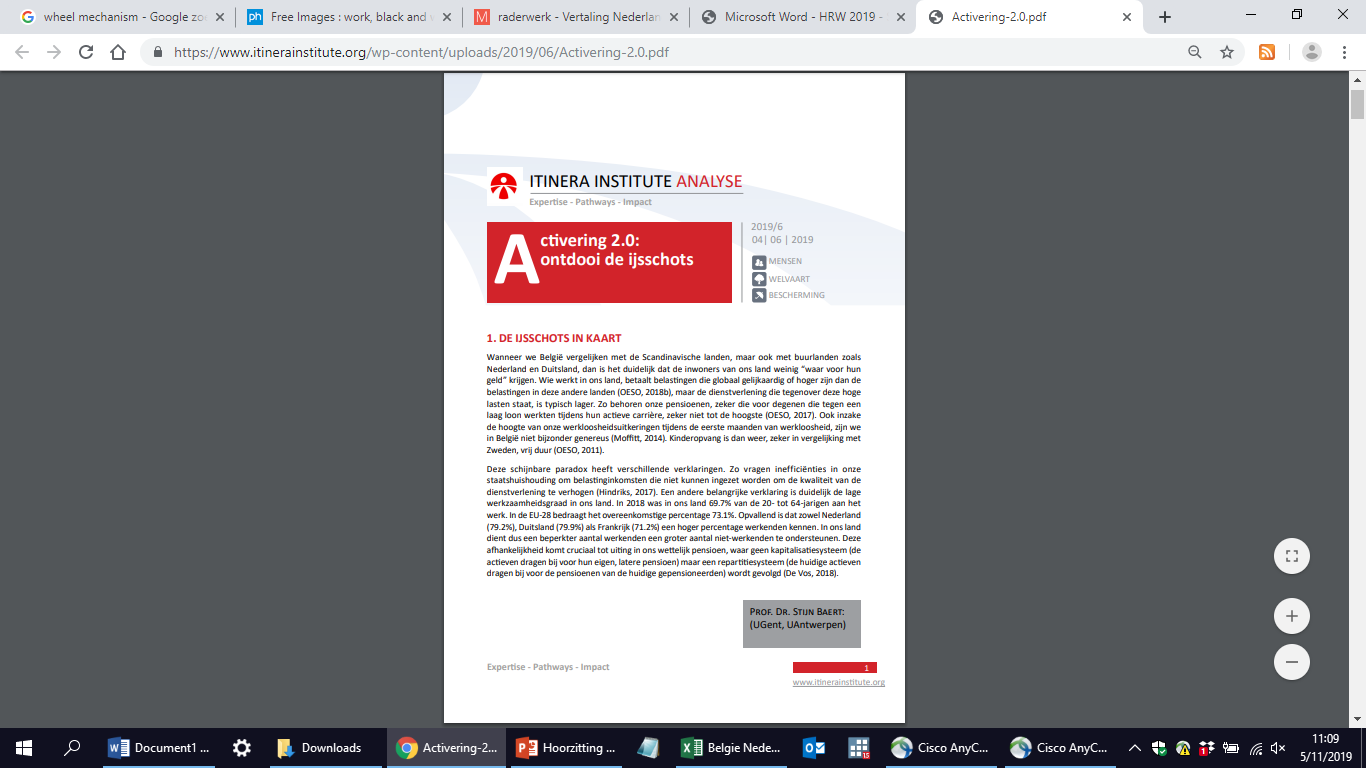 Wat evidence-based beleid? (1)
A. Poort richting inactiviteit sluiten door…
1. Hervorming werkloosheids-uitkeringen zodat activering meer ondersteunen.
(Degressiviteit versterken)

2. Versterkte gatekeeping bij toegang tot ziekteverzekering.
3. Versterkte reactivering na langdurige ziekte.
Wat evidence-based beleid? (2)
Ingrijpend
Incrementeel
B. Werken meer laten lonen door…
4. Verschil tussen totale loonkost en nettoloon verder verkleinen, in bijzonder voor lage lonen.

5. Uitkeringen en sociale voordelen niet (volledig) laten wegvallen bij werkzaamheid.
Wat evidence-based beleid? (3)
Ingrijpend
Incrementeel
C. Migranten(vrouwen) naar werk via…
6. Gelijke kansen verzekeren via proactieve praktijktesten.
(Zie mijn eerdere hoorzittingen)

7. Voorwaarden gezinshere-niging herzien zodat duurzaam bijdraagt tot integratie.

8. Vrijwilligerswerk stimuleren via nationaliteitsverwerving?
9. Voorwaarden economische migratie versoepelen.

10. Aanwezige migranten sneller toegang geven tot arbeidsmarkt.

11. Erkenning in buitenland verworven competenties efficiënter en sneller.
Wat evidence-based beleid? (4)
Ingrijpend
Incrementeel
D. Langer werken echt waar maken door…
12. Beperking van invloed anciënniteit op lonen.

13. SWT volledig uitfaseren.

14. Pensioenopbouw nauwer gewerkte dagen laten volgen.

15. Pensioenleeftijd koppelen gezonde levensverwachting.
16. Onafhankelijke evaluatie van de Wet betreffende Werkbaar en Wendbaar Werk.

17. Preventie en remediëringsprocedures burn‐out evalueren/uitbreiden.
Wat evidence-based beleid? (5)
Ingrijpend
Incrementeel
E. Andere maatregelen…
18. Mobiliteit arbeid Wallonië-Vlaanderen verbeteren.

19. Follow-up arbeidsdeal.

20. Actieplan e-commerce (en andere sectoren toekomst).

21. Beter overleg federaal-gewestelijk.
Wat evidence-based beleid? (5)
Ingrijpend
Incrementeel
Toekomst voorbereiden? Graag!
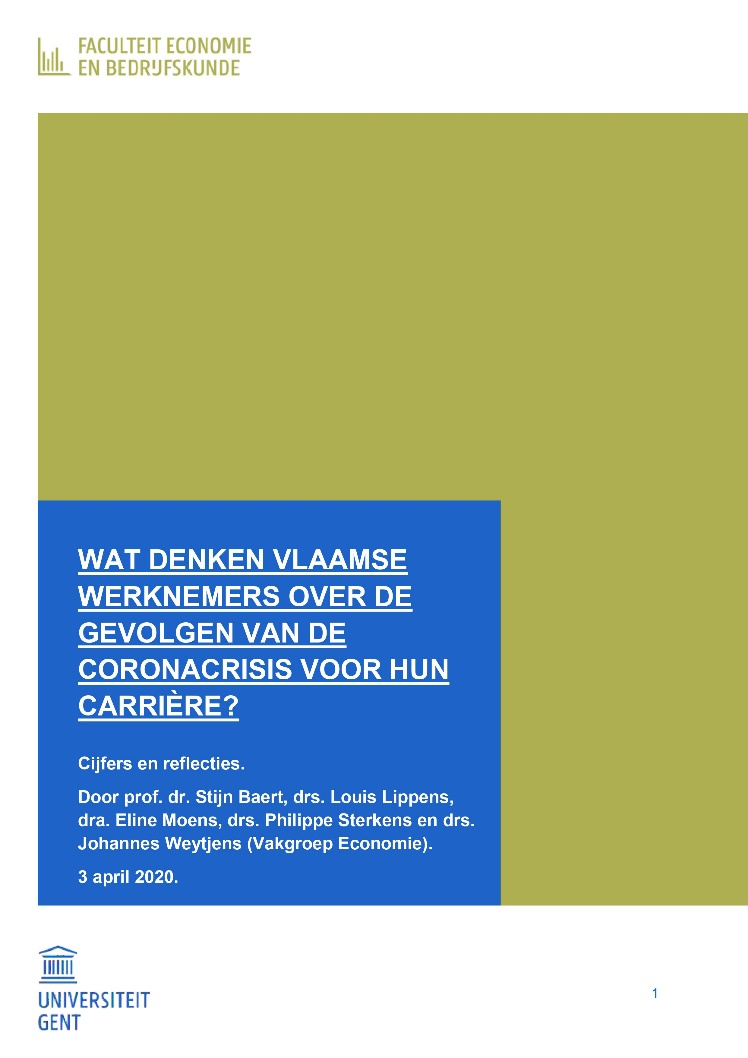 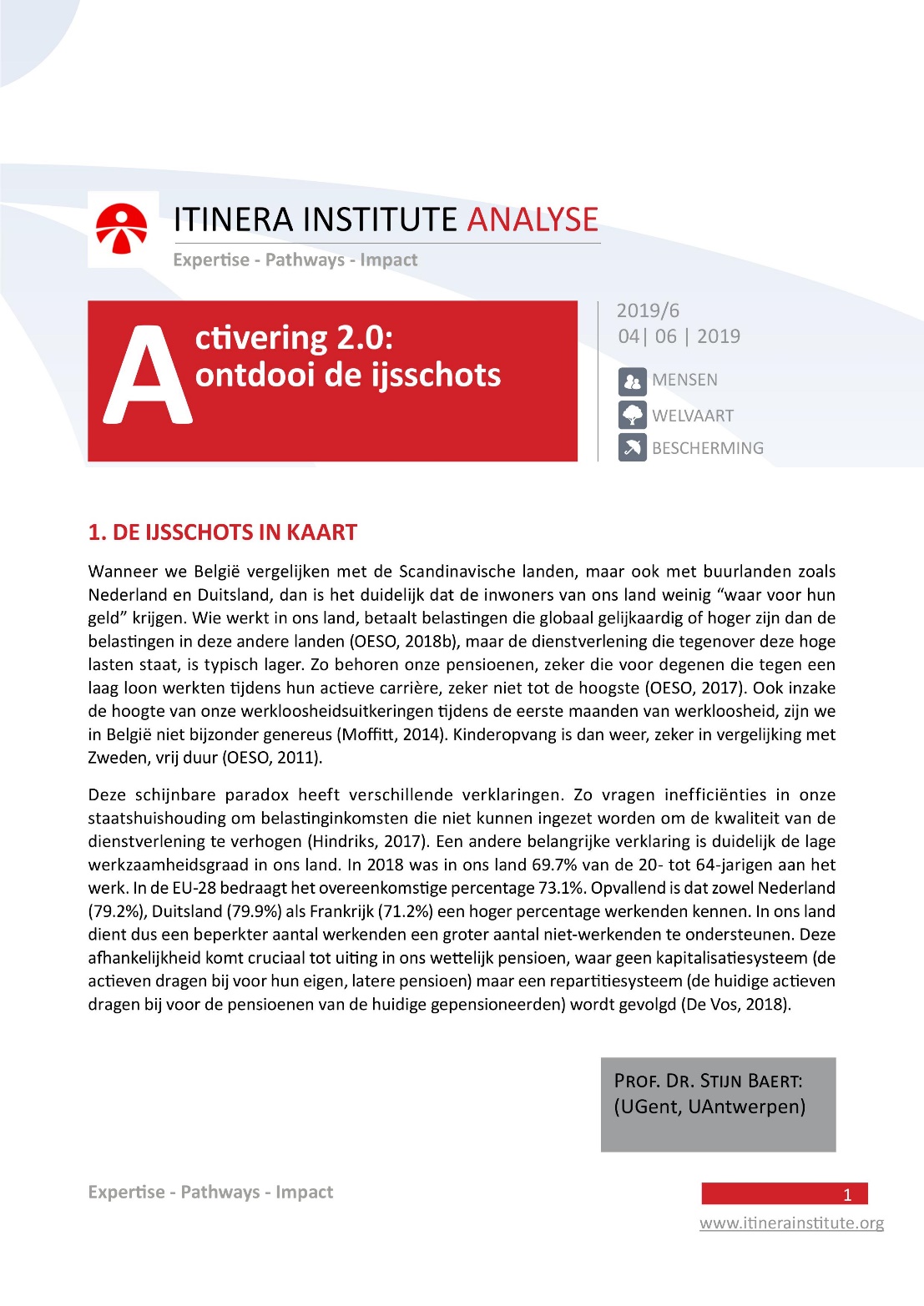 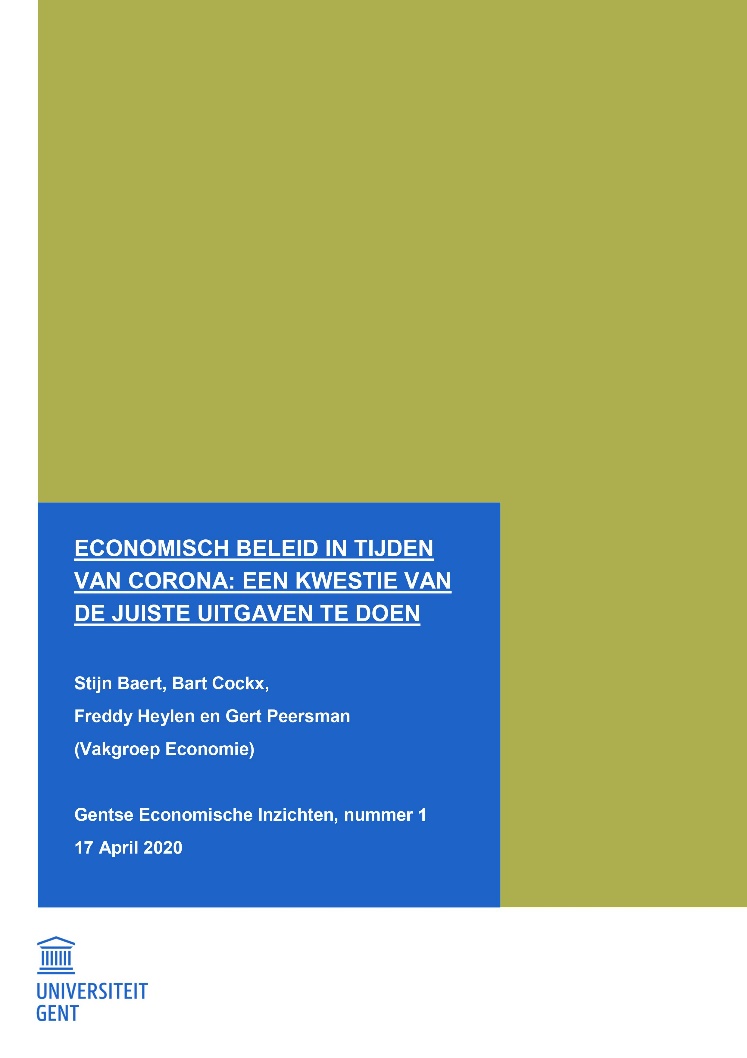 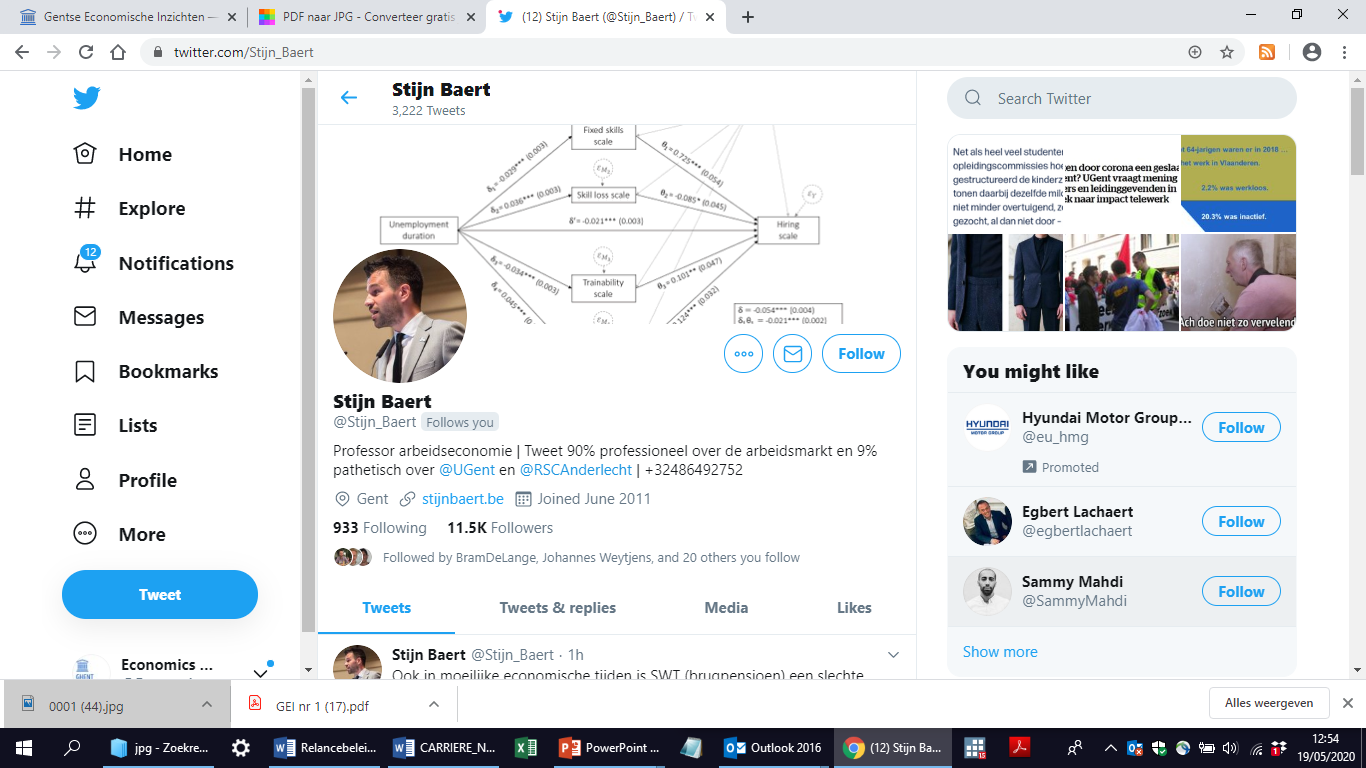 Meer info: www.stijnbaert.be en @Stijn_Baert